Save a copy
Lesson 10: 
Merge sort
KS4 - Algorithms
[Speaker Notes: Last updated: 07-08-20

This resource is available online at ncce.io/algo-10-s. Resources are updated regularly — please check that you are using the latest version.

This resource is licensed under the Open Government Licence, version 3. For more information on this licence, see ncce.io/ogl.]
Recall
Describe the difference  between the arithmetic operators modulus(%) and  integer division(//). 

Modulus returns the remainder after division, whereas integer division returns the integer part of the division.
2
Starter activity
Birthday time
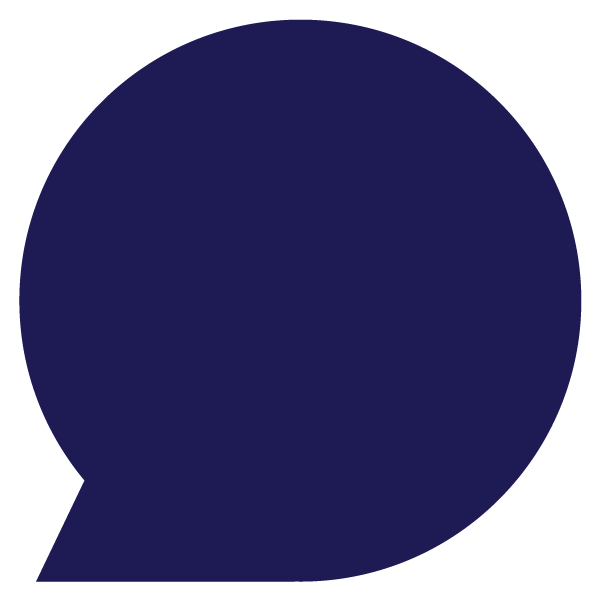 Some people in your form have written their birthdays on a card that you want to put on display. Both groups of cards have been given to you ordered by academic year, from September to August. 
Describe how you would put both groups of cards together so they are all in one group that is ordered by academic year.
Think, write, pair, share.
3
Objectives
Lesson 10: Merge sort
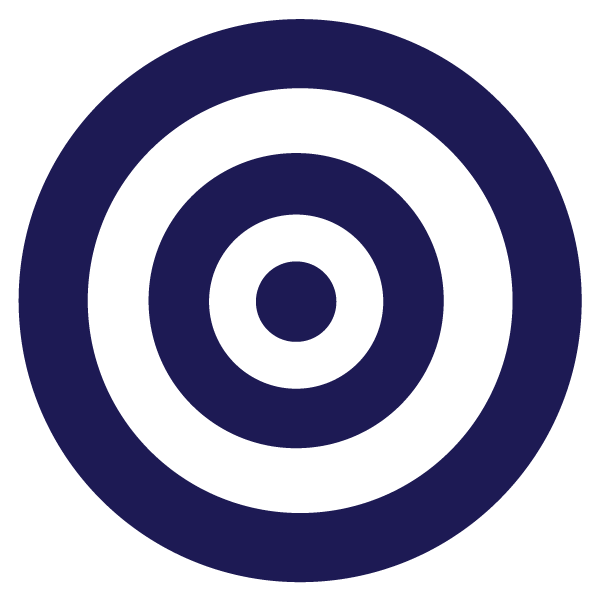 In this lesson, you will:
Merge two ordered lists of items into a new ordered list
Describe how merge sort is used for ordering a list of items
Perform a merge sort to order a list containing sample data
4
Activity 2
Merge sort
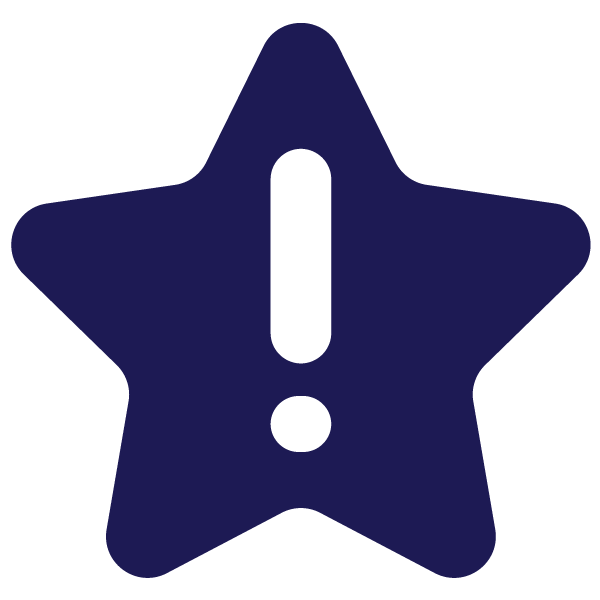 The merge sort algorithm has two parts: splitting items and merging items.
Splitting:
The first part of a merge sort it to continuously split a list in half until all the elements are in a list by themselves.
Merging:
These individual lists are then merged, one pair at a time, into new ordered lists. This is repeated until all the lists have been merged into one ordered list.
5
Activity 2
Merge sort: splitting phase
Take a list of data to be sorted.
Activity 2
Merge sort: splitting phase
Split the list in the middle into two lists. If there are an odd number of items, the first list will include the middle item.
Activity 2
Merge sort: splitting phase
Continue splitting the lists in the middle until each item is in a list of its own.
Activity 2
Merge sort: splitting phase
Activity 2
Merge sort: merging phase
Now that each item is in a list of its own, start merging pairs of lists together so that the items are in order.
10
Activity 2
Merge sort: merging phase
Take two lists of data to be merged and create a new empty list.
11
Activity 2
Merge sort: merging phase
Merge the two lists together so that the items are in order.
12
Activity 2
Merge sort: merging phase
Take the next pair of lists to be merged and create a new empty list.
13
Activity 2
Merge sort: merging phase
Merge the two lists together so that the items are in order.
14
Activity 2
Merge sort: merging phase
Take the next pair of lists to be merged and create a new empty list.
15
Activity 2
Merge sort: merging phase
Merge the two lists together so that the items are in order.
16
Activity 2
Merge sort: merging phase
If there is only one list left at the end of this stage, copy it over to the next stage of merging pairs of lists together.
17
Activity 2
Merge sort: merging phase
For the next stage, take the first two lists of data and create a new empty list.
18
Activity 2
Merge sort: merging phase
Merge the two lists together so that the items are in order.
19
Activity 2
Merge sort: merging phase
Take the next pair of lists to be merged and create a new empty list.
20
Activity 2
Merge sort: merging phase
Merge the two lists together so that the items are in order.
21
Activity 2
Merge sort: merging phase
22
Activity 2
Merge sort: merging phase
23
Activity 2
Merge sort
Each stage of the merge sort algorithm can be shown in two parts: splitting the items and merging pairs of lists.
Using the previous example, the next two slides displays all the splitting stages on one slide and all the merging stage on the other slide.
24
Activity 2
Merge sort - splitting items
25
Activity 2
Merge sort - merging items
26
Activity 2
Algorithm for a complete merge sort (broken down)
The instructions for executing a merge sort in full can be written as:
Take a list of data to be sorted.
Repeatedly split the list in half until each item is in a list of its own.
Repeat steps a-d until all lists have been merged.
Take two lists of data to be merged.
Create a new empty list for the merged items.
Repeat steps i-ii until one of the lists of items is empty:
Compare the first items of the two lists.
Place the item that is lower into the merged list in the next available position.
Then place each item from the remaining list into the merged list in order.
Merge
27
Activity 1
Combining two groups of items
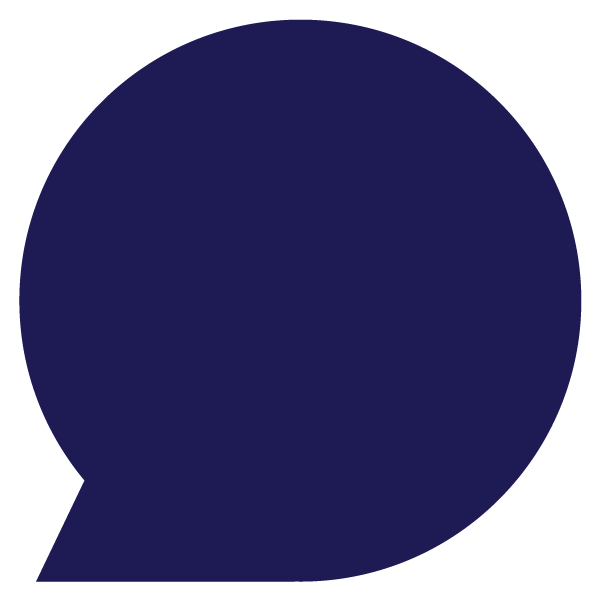 In the previous activity, do you think the steps you described would have been the same if the two groups of birthdays weren’t already in order?
Do you think it would be faster to put two groups of items together into one ordered collection if the original groups are sorted or unsorted?
28
Activity 1
Combining two groups of items
It is often much quicker to combine two groups of items that are already in order together into a new group to help maintain that order.
In computer science, an algorithm called merge sort can be used to combine pairs of sorted lists repeatedly until all the items are in order.
29
Activity 1
Combining two groups of items
You can see how two groups of sorted items can be merged together by using the birthdays from the previous activity as an example.
List 2:
List 1:
30
Activity 1
Combining two groups of items
To work out which item should go first in the new merged group, compare the items at the start of both lists.
List 2:
List 1:
31
Activity 1
Combining two groups of items
Place the item that comes first into a new merged list. Daisy’s birthday comes before Nina’s in the school year, so add Daisy’s birthday to the merged list.
List 2:
List 1:
Merged list:
32
Activity 1
Combining two groups of items
Now compare the items at the start of each list for the remaining items, which in this case is Mo’s birthday and Nina’s birthday.
List 2:
List 1:
Merged list:
33
Activity 1
Combining two groups of items
Nina’s birthday comes before Mo’s in the school year, so place Nina’s birthday into the next position in the merged list.
List 2:
List 1:
Merged list:
34
Activity 1
Combining two groups of items
For the remaining items, compare the items at the start of list 1 and list 2 and place the item that comes first into the merged list.
List 2:
List 1:
Merged list:
35
Activity 1
Combining two groups of items
Mo’s birthday comes before Malik’s, so add Mo’s birthday to the merged list of items.
List 2:
List 1:
Merged list:
36
Activity 1
Combining two groups of items
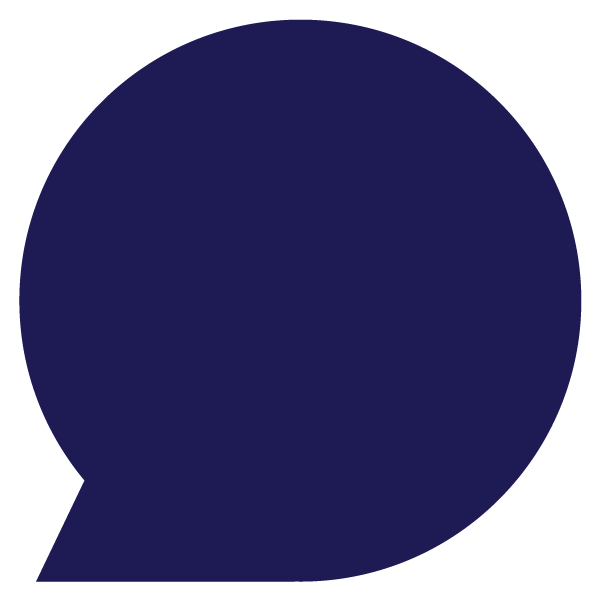 Which item will be added to the merged list next?
List 2:
List 1:
Merged list:
37
Activity 1
Combining two groups of items
Alicia’s birthday comes before Malik’s, so add Alicia’s birthday to the merged list of items.
List 2:
List 1:
Merged list:
38
Activity 1
Combining two groups of items
When no items remain in one of the lists, copy the items that remain in the other list into the merged list.
List 2:
List 1:
Merged list:
39
Activity 1
Combining two groups of items
When no items remain in one of the lists, copy the items that remain in the other list into the merged list.
List 2:
List 1:
Merged list:
40
Activity 1
Combining two groups of items
You have successfully completed one merge of a merge sort by combining a pair of ordered lists into a new sorted list.
List 2:
List 1:
Merged list:
41
Activity 1
Algorithm for one merge of a merge sort
The instructions for performing one merge of a merge sort can be written as:
Take two lists of data to be merged.
Create a new empty list for the merged items.
Repeat steps a-b until one of the lists of items is empty:
Compare the first items of the two lists.
Remove the item that is lower and place it into the merged list, in the next available position.
Then place each item from the remaining list into the merged list in order.
Merge
42
Activity 1
Merging two lists of cards
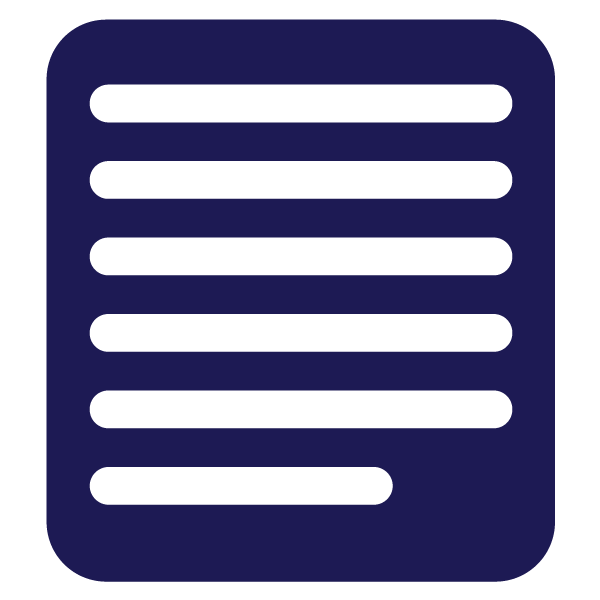 You are now going to execute one merge a merge sort on two lists of cards.
Fill in the table on the Activity 1 worksheet to show the merged list at each stage of the algorithm.
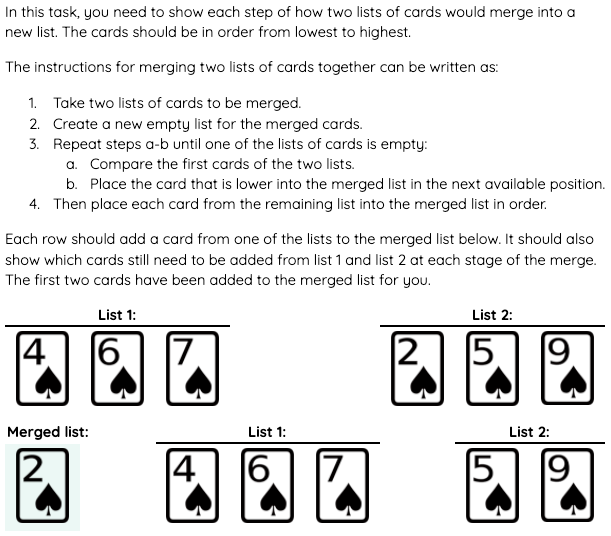 43
Activity 1
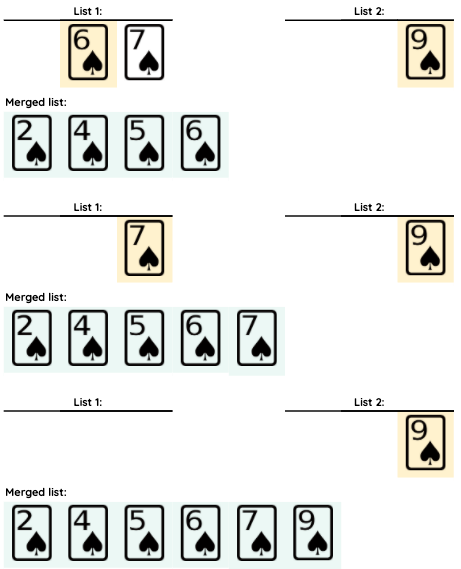 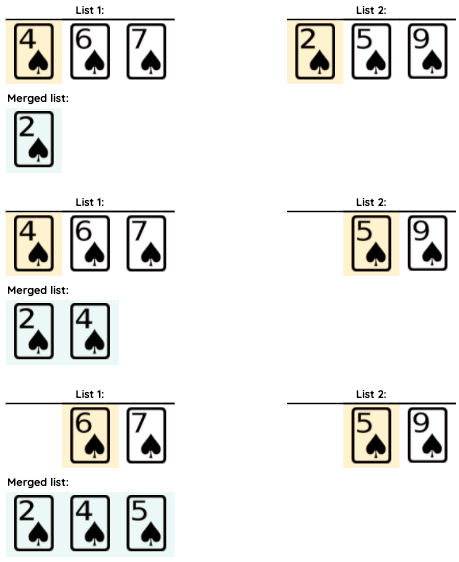 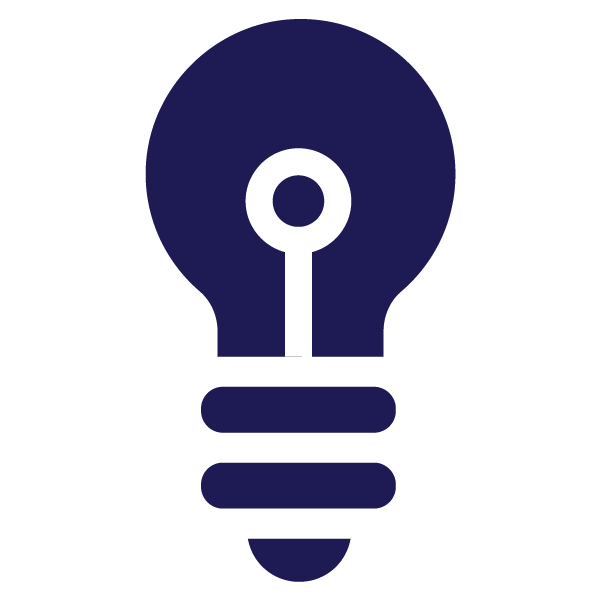 44
Activity 3
Executing a merge sort
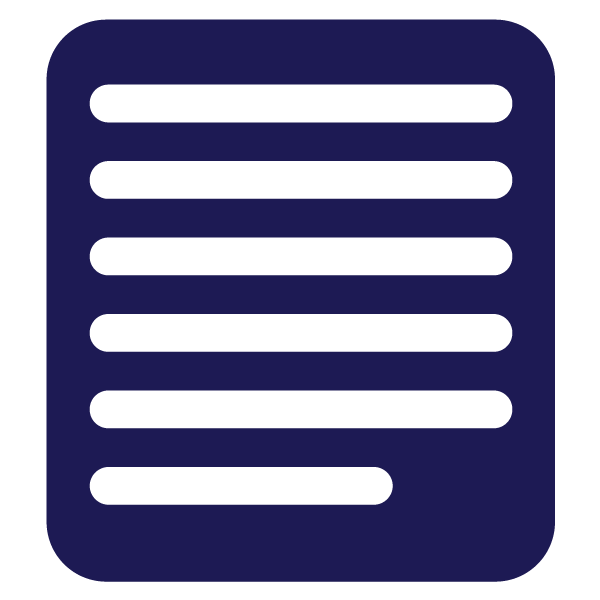 Complete the tasks on the Activity 3 worksheet for executing a merge sort.
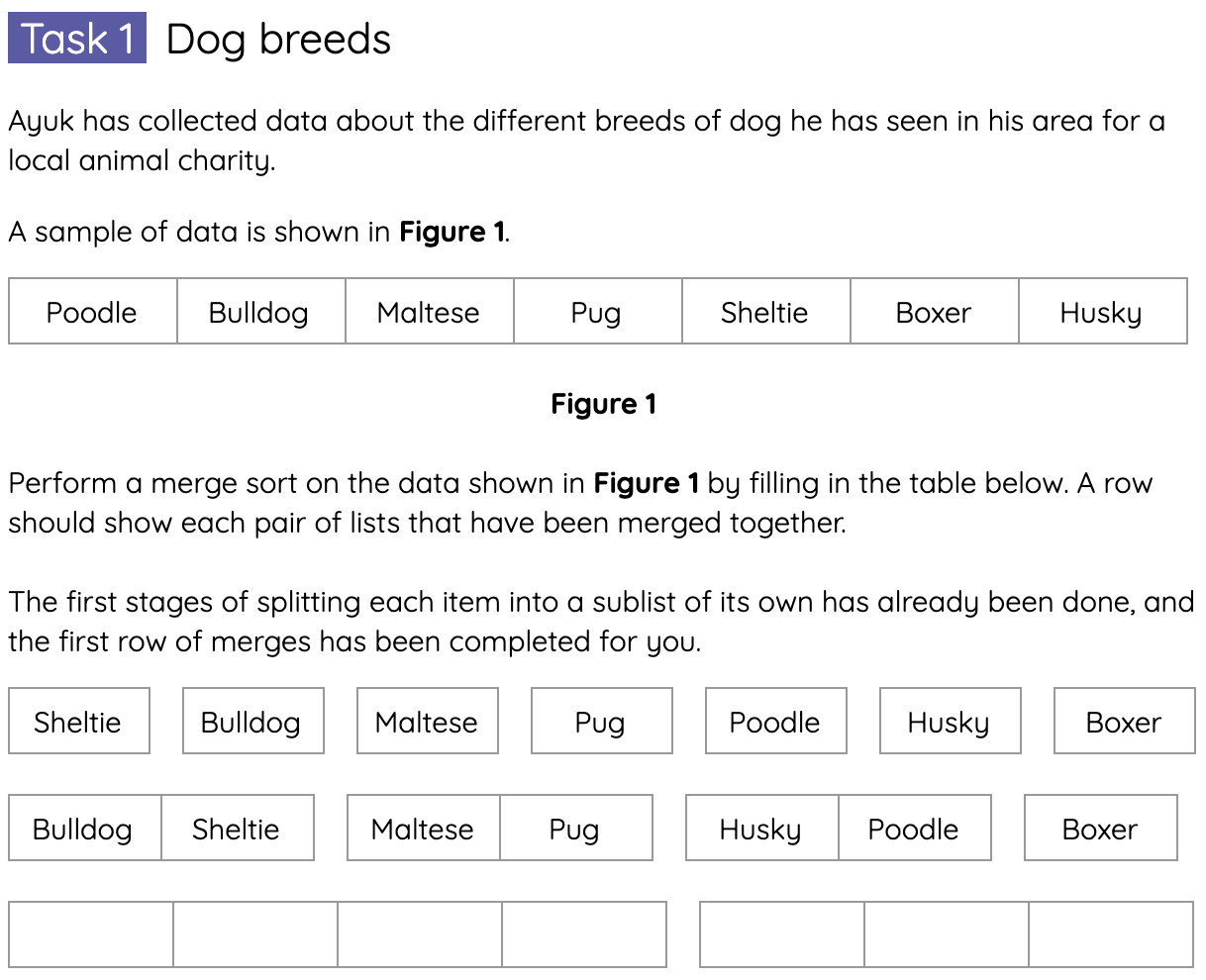 45
Activity 3
Executing a merge sort
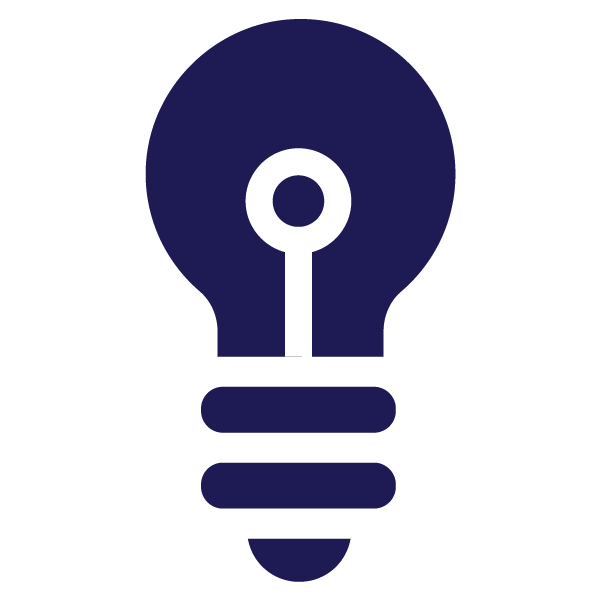 Below is the solution for each row of merges in the first task:
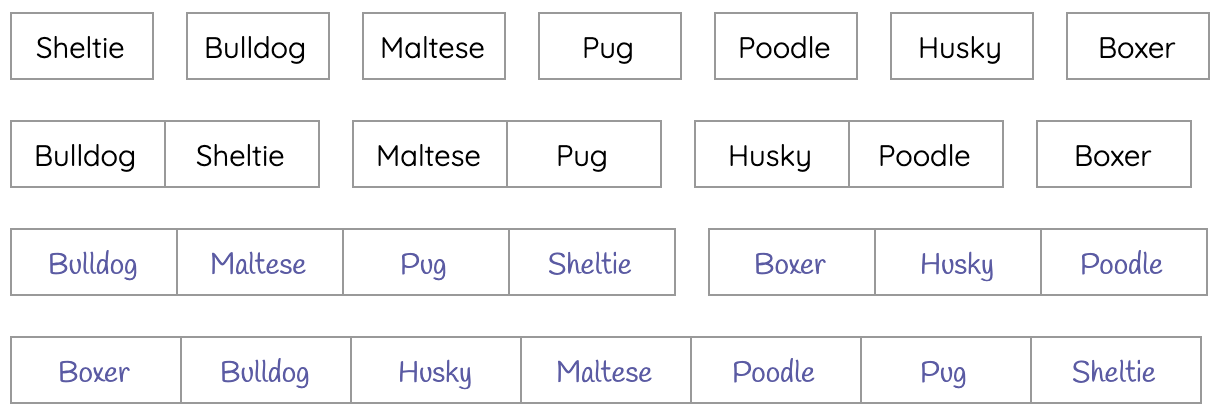 46
Activity 4
Divide and conquer
In computer science, merge sort is an efficient algorithm that implements a “divide and conquer” approach.
A “divide and conquer” algorithm works by breaking down a problem into smaller and smaller parts until these become simple enough to solve directly.
47
Activity 4
Efficiency of merge sort
When comparing sorting algorithms, merge sort will generally perform much faster than a bubble sort on a list of data especially on large data sets. 
The downside to merge sort is that it requires more memory, often due to the new lists that need to be created.
The merge sort algorithm is also more complex to implement than bubble sort.
48
Plenary
Summary of merge sort
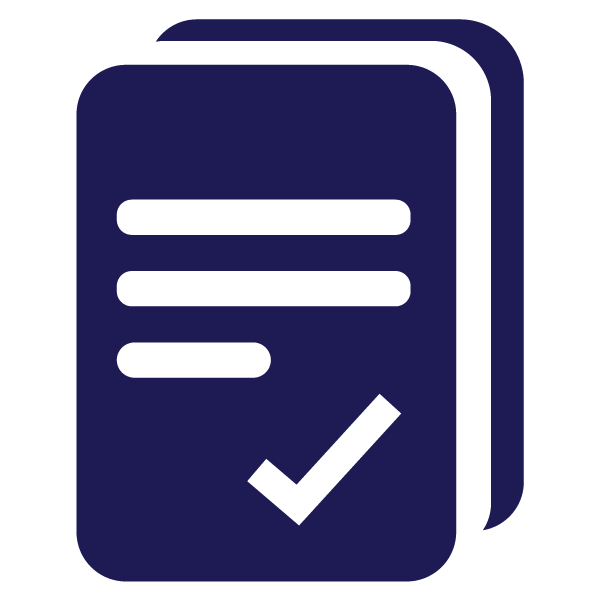 Merge sort works by splitting items in a list into individual lists before merging pairs of lists together in order until all the items are sorted.
Merge sort is an efficient “divide and conquer” algorithm that can perform well in real world use.
A merge sort algorithm is usually faster to execute but more complex to write than bubble sort.
Executing a merge sort takes up extra space in memory as new lists are made each time a list is split or two lists are combined.
49
Summary
Next lesson
Next lesson, you will…
Review the topics you have covered in this unit.
In this lesson, you…
Merged two ordered lists of items into a new ordered list.
Described how merge sort is used for ordering a list of items.
Performed a merge sort to order a list containing sample data.
50